Fotoalbum
door patrick
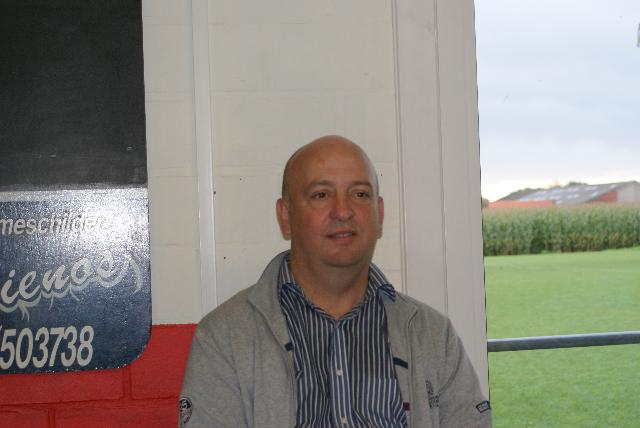 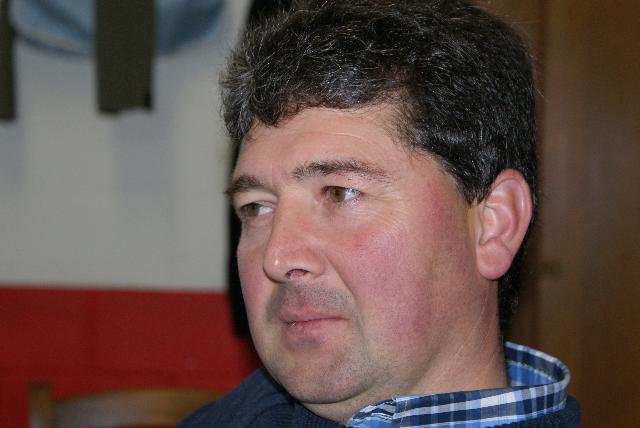 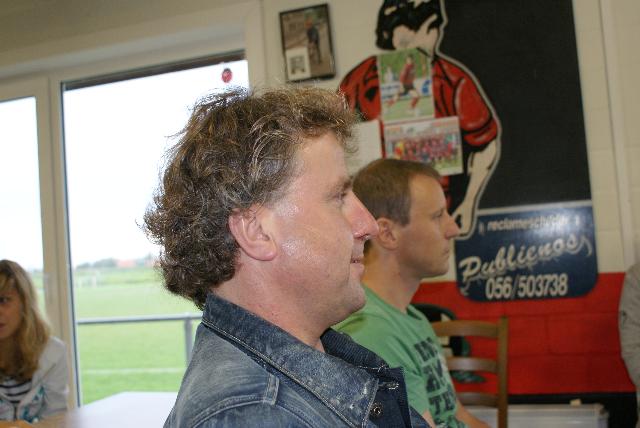 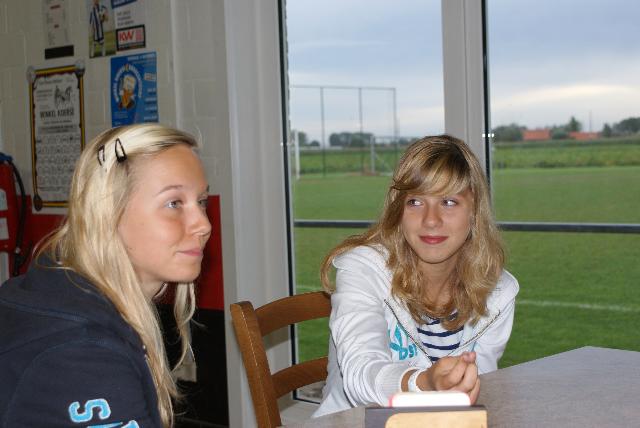 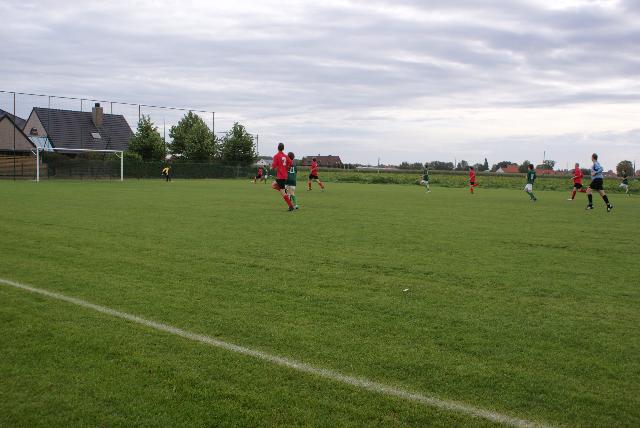 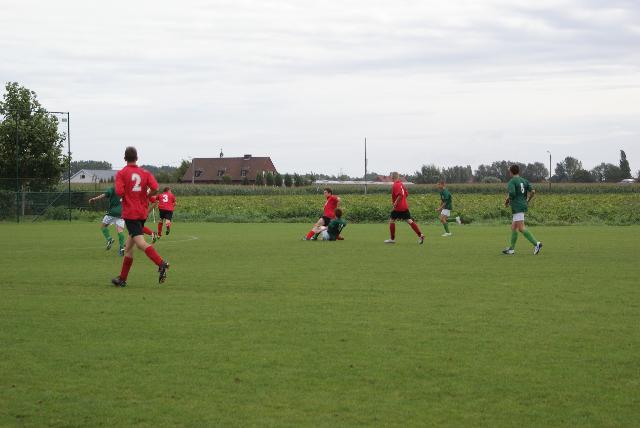 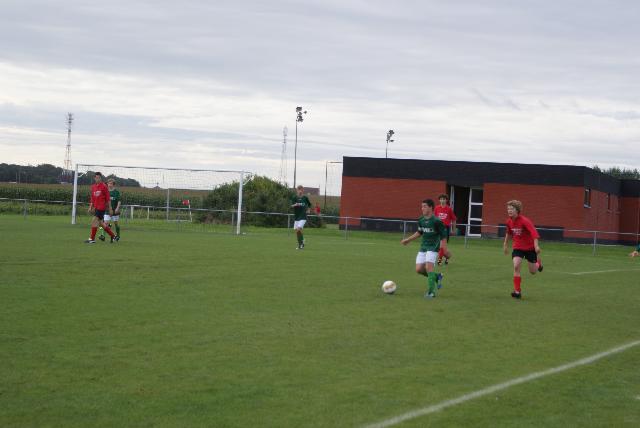 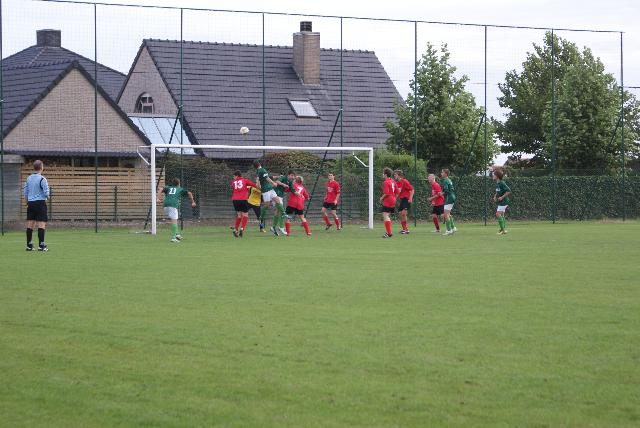 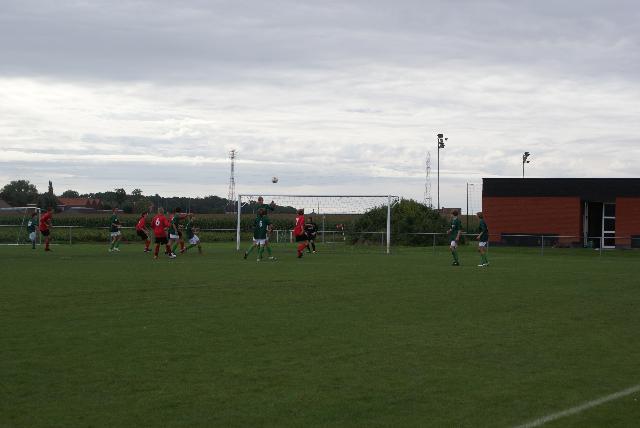 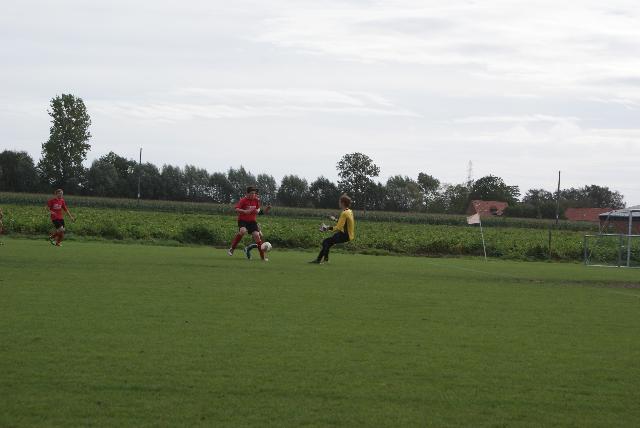